Уважаемые коллеги! Дорогие друзья!
Библиотека 
ГАПОУ СО «Красноуфимский аграрный колледж»
приглашает принять участие во
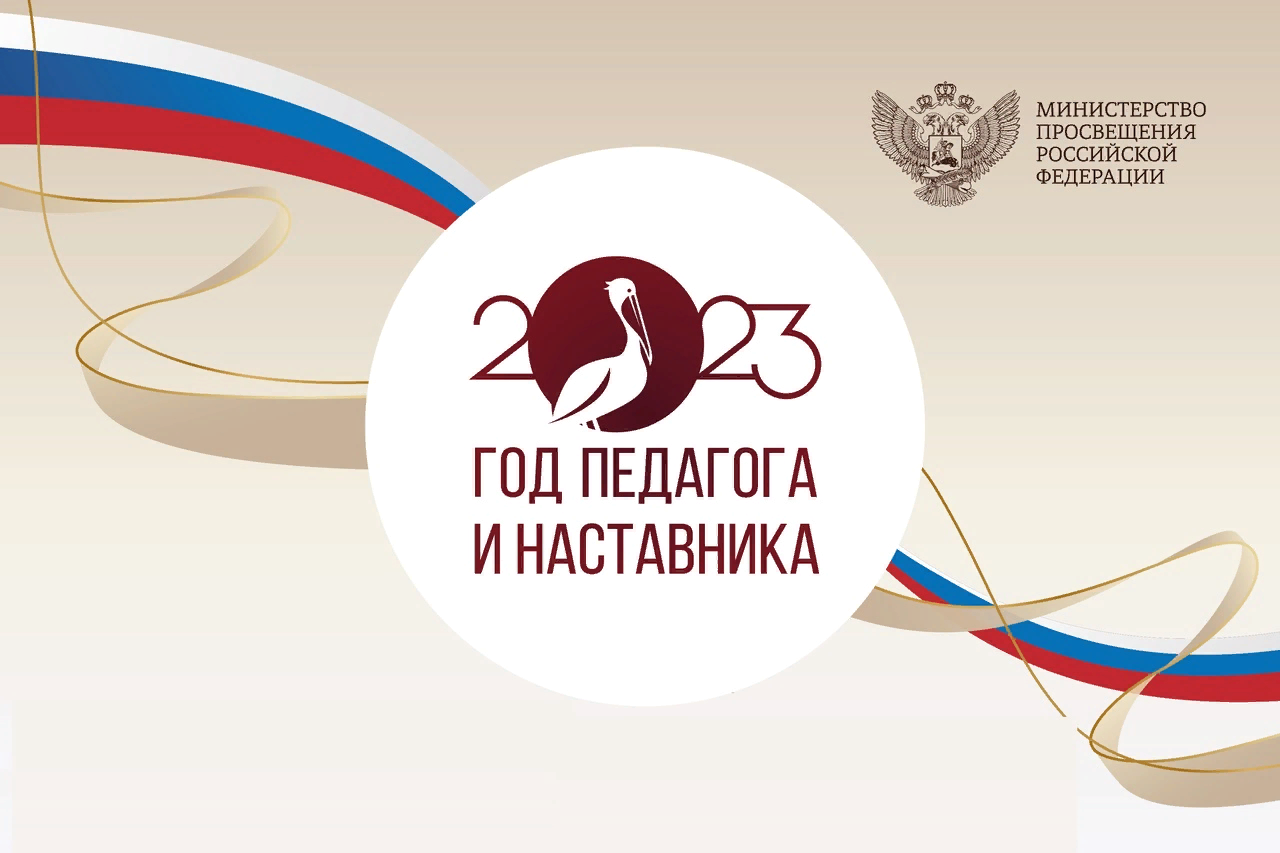 ВСЕРОССИЙСКОМ 
ОНЛАЙН - КОНКУРСЕ 
«МИРОМ ПРАВИТ ТРУД 2023»
Тема: «Мы славим труд учителя земной…»
Участниками конкурса могут быть обучающиеся образовательных организаций разного типа и вида
 в возрасте от 5 до 20 лет.

Конкурс проводится
 с 27 марта по 20 апреля 2023 года.

Организация и порядок 
в Положении онлайн – конкурса.
Присоединяйтесь к нашему 
творческому проекту, 
 ждём ваши работы!